ИНСПЕКЦИЯ ГОСУДАРСТВЕННОГО
СТРОИТЕЛЬНОГО НАДЗОРА
НОВОСИБИРСКОЙ ОБЛАСТИ
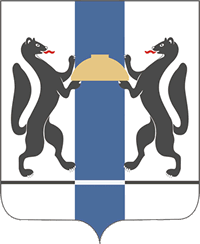 Проблемные вопросы взаимодействия контролируемых лиц и Стройнадзора Новосибирской области при осуществлении цифровой трансформации строительной отрасли
КИСЕЛЕВА Екатерина Евгеньевна
Начальник нормативно-технического отдела инспекции
www.gsn.nso.ru
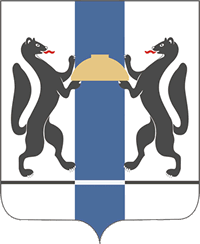 ИНСПЕКЦИЯ ГОСУДАРСТВЕННОГО
СТРОИТЕЛЬНОГО НАДЗОРА
НОВОСИБИРСКОЙ ОБЛАСТИ
Федеральный закон от 31.07.2020 N 248-ФЗ
"О государственном контроле (надзоре) и муниципальном контроле в Российской Федерации"
www.gsn.nso.ru
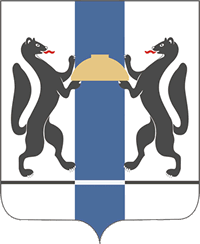 ИНСПЕКЦИЯ ГОСУДАРСТВЕННОГО
СТРОИТЕЛЬНОГО НАДЗОРА
НОВОСИБИРСКОЙ ОБЛАСТИ
Статья 23. Категории риска причинения вреда (ущерба) и индикаторы риска нарушения обязательных требований

9. В целях оценки риска причинения вреда (ущерба) при принятии решения о проведении и выборе вида внепланового контрольного (надзорного) мероприятия контрольный (надзорный) орган разрабатывает индикаторы риска нарушения обязательных требований. Индикатором риска нарушения обязательных требований является соответствие или отклонение от параметров объекта контроля, которые сами по себе не являются нарушениями обязательных требований, но с высокой степенью вероятности свидетельствуют о наличии таких нарушений и риска причинения вреда (ущерба) охраняемым законом ценностям.
www.gsn.nso.ru
Подходы к индикаторам риска
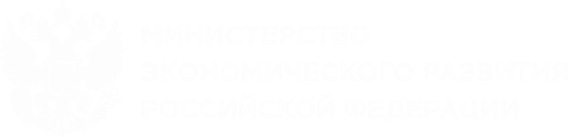 Индикатор риска нарушения обязательных требований
Не является самостоятельным нарушением
Выявляется без взаимодействия с контролируемым лицом
Не является «классическим» основанием для проведения внепланового КНМ (жалобы, заявления и т.д.)
Позволяет точно определить момент срабатывания и контролируемое лицо
Высокая степень вероятности совершенных или совершаемых нарушений
Не является устойчивой характеристикой
Примеры
Объем (куб. м) древесины, проданной за последние 3 календарных года, превышает суммарный объем (куб. м) заготовленной и приобретенной древесины за последние 3 календарных года.
Поступление двух и более сообщений о возможном нарушении юридическим лицом, индивидуальным предпринимателем условий заключенного с ним договора аренды земельного участка, расположенного в границах национального парка.
5 фактов ложного срабатывания охранной сигнализации в хранилище контролируемого лица в течение календарного месяца.
Отсутствие контролируемого лица по адресу регистрации либо фактического осуществления деятельности.
5
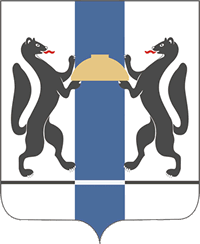 ИНСПЕКЦИЯ ГОСУДАРСТВЕННОГО
СТРОИТЕЛЬНОГО НАДЗОРА
НОВОСИБИРСКОЙ ОБЛАСТИ
Постановление Правительства Новосибирской области от 06.06.2023 N 257-п
"О внесении изменения в постановление Правительства Новосибирской области от 30.12.2021 N 574-п"
www.gsn.nso.ru
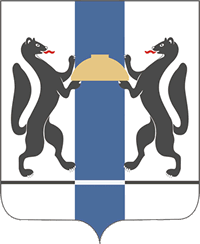 ИНСПЕКЦИЯ ГОСУДАРСТВЕННОГО
СТРОИТЕЛЬНОГО НАДЗОРА
НОВОСИБИРСКОЙ ОБЛАСТИ
ПЕРЕЧЕНЬ ИНДИКАТОРОВ РИСКА 
НАРУШЕНИЯ ОБЯЗАТЕЛЬНЫХ ТРЕБОВАНИЙ ПРИ ОСУЩЕСТВЛЕНИИ РЕГИОНАЛЬНОГО ГОСУДАРСТВЕННОГО СТРОИТЕЛЬНОГО НАДЗОРА НА ТЕРРИТОРИИ НОВОСИБИРСКОЙ ОБЛАСТИ
www.gsn.nso.ru
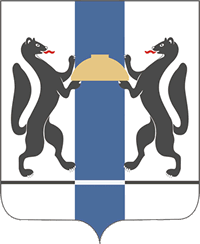 ИНСПЕКЦИЯ ГОСУДАРСТВЕННОГО
СТРОИТЕЛЬНОГО НАДЗОРА
НОВОСИБИРСКОЙ ОБЛАСТИ
1. Непоступление в инспекцию государственного строительного надзора Новосибирской области извещения о начале строительства объекта капитального строительства, предусмотренного частью 5 статьи 52 Градостроительного кодекса Российской Федерации, в течение 90 дней с даты поступления в инспекцию государственного строительного надзора Новосибирской области копии разрешения на строительство объекта капитального строительства в соответствии с частью 15 Градостроительного кодекса Российской Федерации
www.gsn.nso.ru
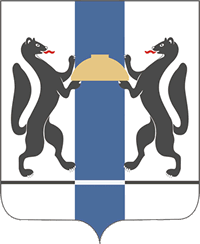 ИНСПЕКЦИЯ ГОСУДАРСТВЕННОГО
СТРОИТЕЛЬНОГО НАДЗОРА
НОВОСИБИРСКОЙ ОБЛАСТИ
2. Непоступление в инспекцию государственного строительного надзора Новосибирской области в течение 6 месяцев после завершения срока действия разрешения на строительство объекта капитального строительства, в отношении которого осуществлялся региональный государственный строительный надзор, уведомления о консервации объекта капитального строительства, направляемого в соответствии с пунктом 10 Правил проведения консервации объекта капитального строительства, утвержденных постановлением Правительства Российской Федерации от 30.09.2011 N 802 "Об утверждении Правил проведения консервации объекта капитального строительства".
www.gsn.nso.ru
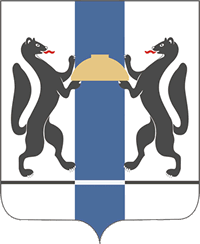 ИНСПЕКЦИЯ ГОСУДАРСТВЕННОГО
СТРОИТЕЛЬНОГО НАДЗОРА
НОВОСИБИРСКОЙ ОБЛАСТИ
Подача извещений о начале строительства через единый портал государственных услуг.
Основные причины возврата извещений о начале строительства

1.Некомплектность проектной документации.

2.Прилагаемые к извещению документы не подписаны электронной цифровой подписью или подпись имеет дефекты.
www.gsn.nso.ru
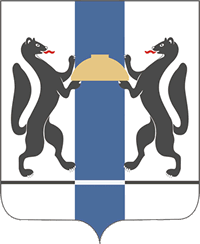 ИНСПЕКЦИЯ ГОСУДАРСТВЕННОГО
СТРОИТЕЛЬНОГО НАДЗОРА
НОВОСИБИРСКОЙ ОБЛАСТИ
Инструкции по подаче извещения о начале строительства, реконструкции объекта капитального строительства, а также информация о документе о вынесении на местность линий отступа от красных линий, размещены на официальном сайте инспекции государственного строительного надзора Новосибирской области (https://gsn.nso.ru/page/86).
www.gsn.nso.ru
ИНСПЕКЦИЯ ГОСУДАРСТВЕННОГО
СТРОИТЕЛЬНОГО НАДЗОРА
НОВОСИБИРСКОЙ ОБЛАСТИ
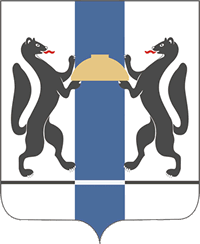 БЛАГОДАРЮ  ЗА  ВНИМАНИЕ!
www.gsn.nso.ru